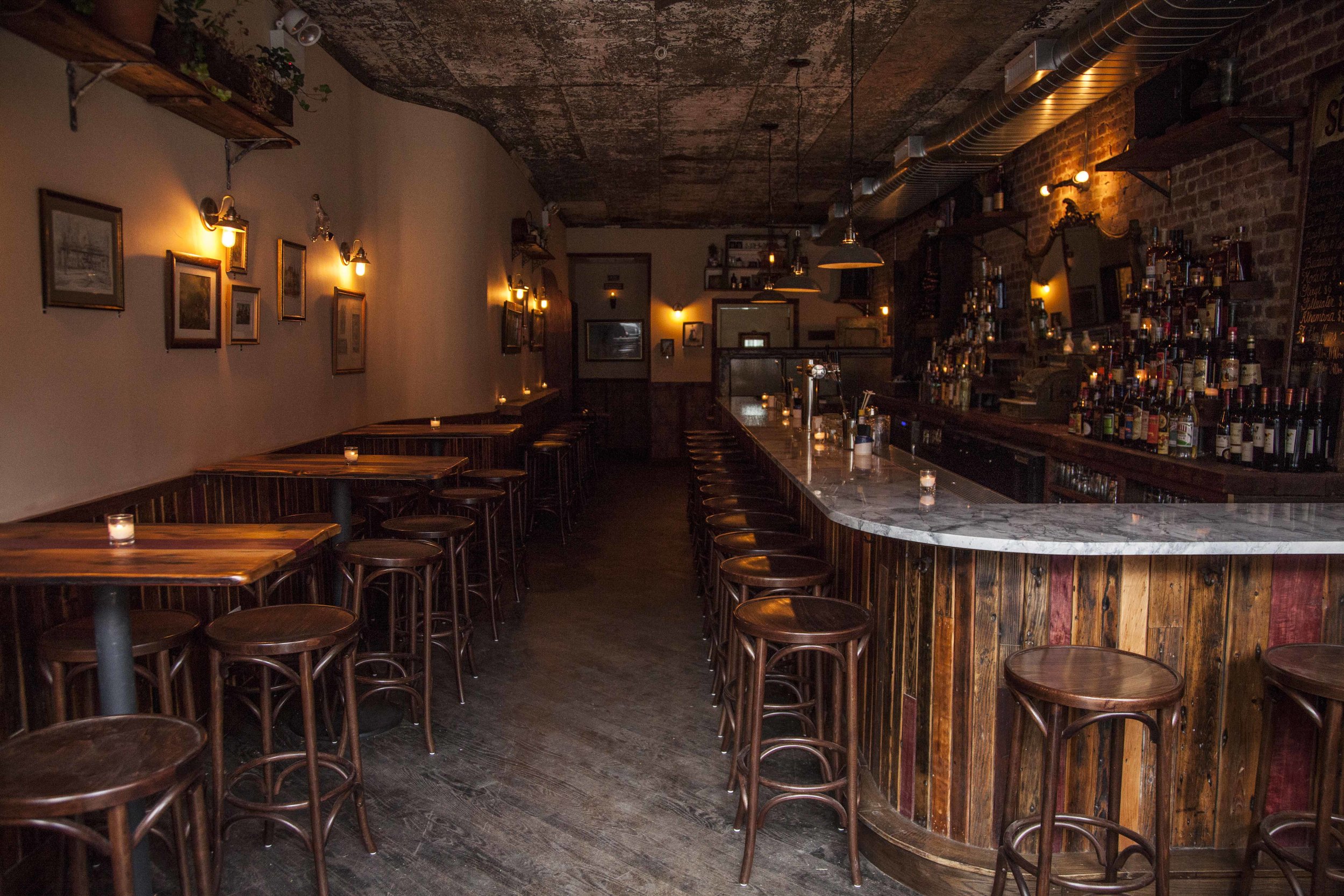 Alcohol Intolerance (ALDH2)
Chris Stein
What is Alcohol Intolerance?
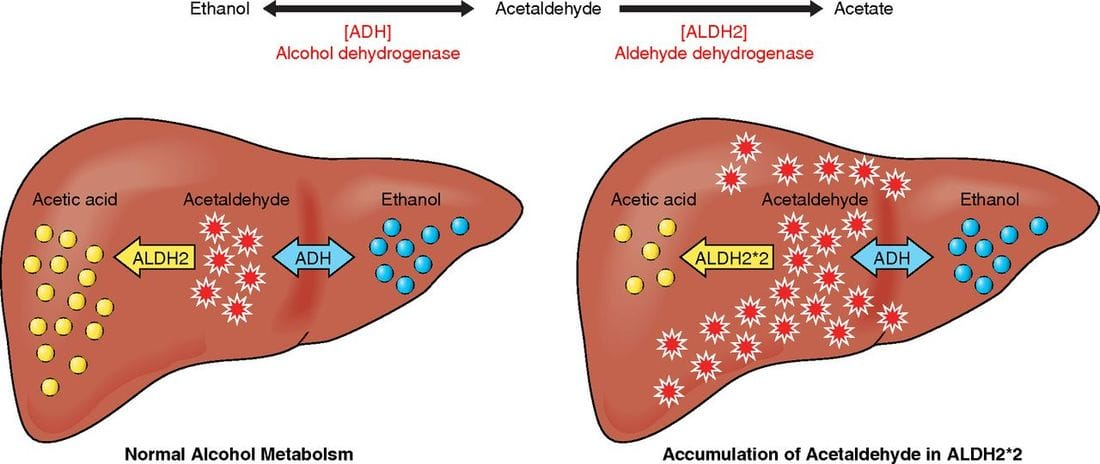 [Speaker Notes: https://www.thechhe.com/articles/alcohol-intolerance-the-cause-of-your-symptoms]
Alcohol metabolism
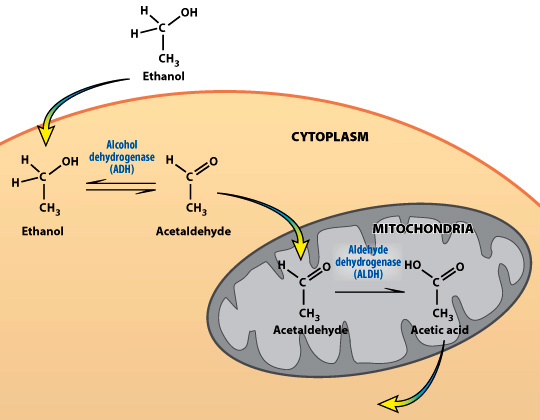 What are the symptoms of      Alcohol Intolerance?
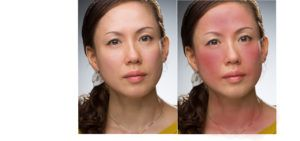 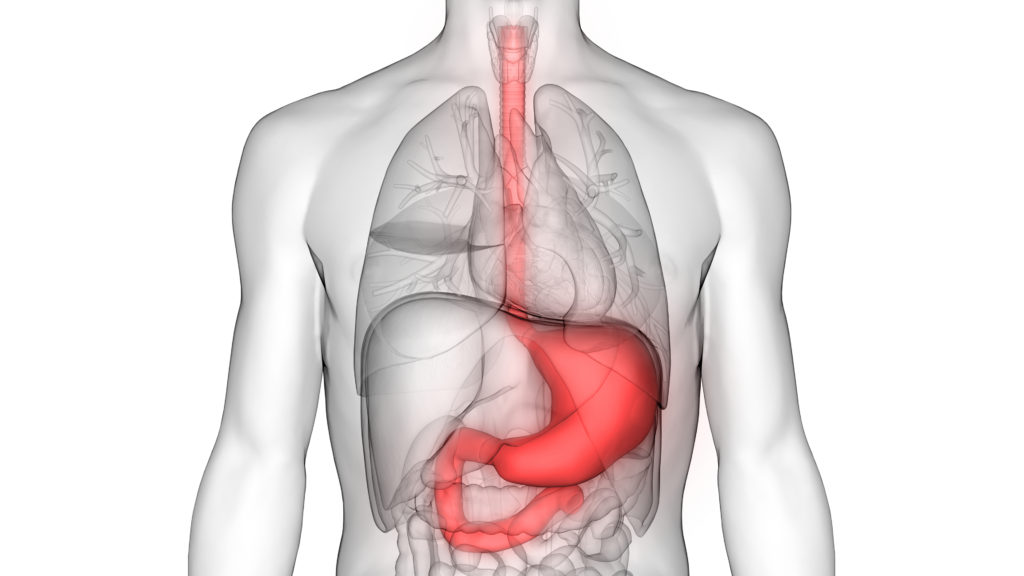 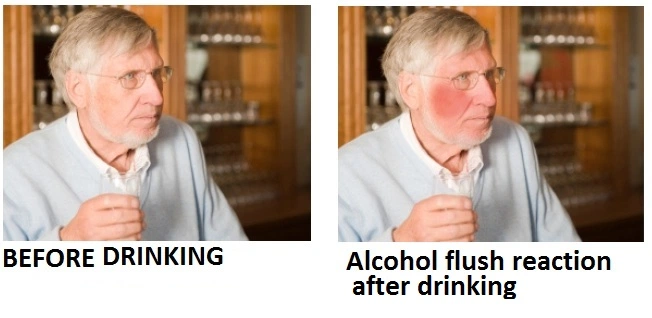 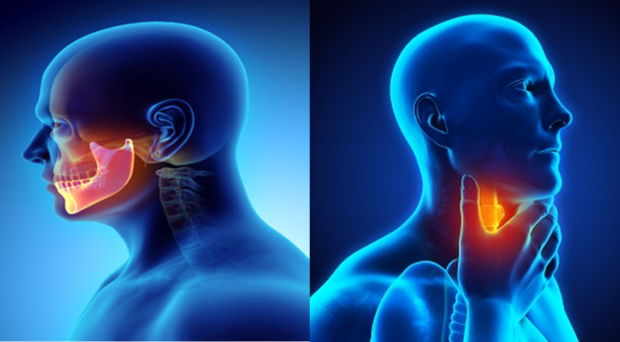 [Speaker Notes: https://www.saintjohnscancer.org/gastrointestinal/conditions-we-treat/stomach-and-esophagus-cancer/
https://blogs.biomedcentral.com/on-medicine/2019/04/08/oral-head-neck-cancer-awareness-month-research-highlights/]
Mutation in ALDH2
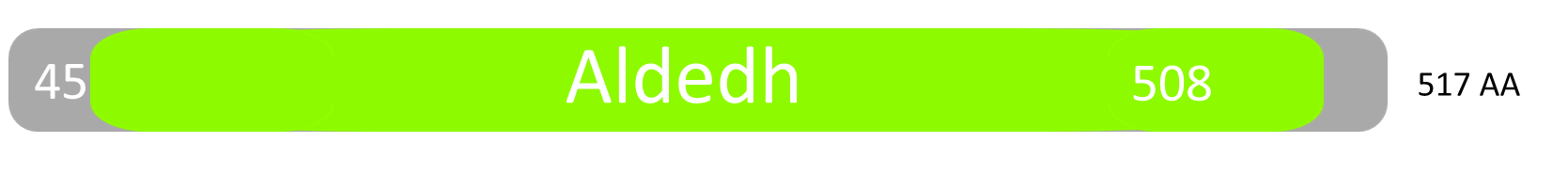 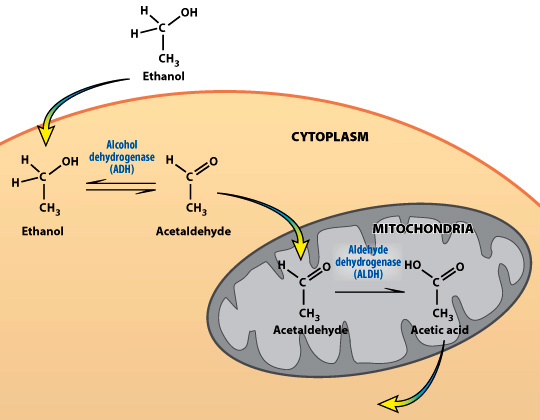 SPFGGYKMSGSGREL
495
480
[Speaker Notes: Glutamine to Lysine]
ALDH2 codominant expression
x6
x19
A
A
A
G
G
G
In the individuals who are heterozygous and homozygous for the G allele the acetaldehyde levels are higher.
What do homozygous ALDH2 mutants do with acetaldehyde?
A
A
A
G
G
G
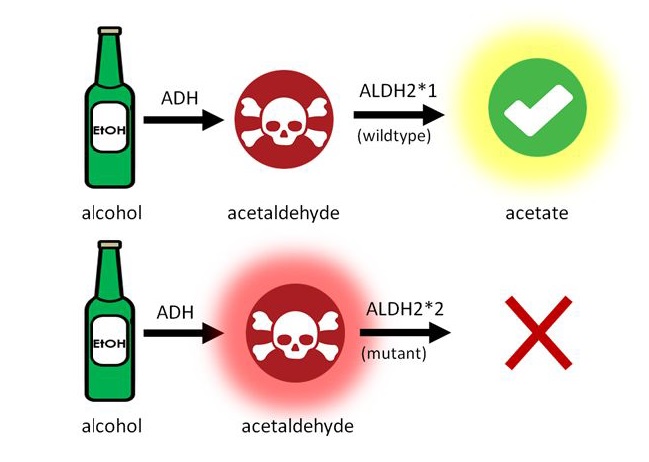 Do other proteins impact alcohol metabolism in homozygous mutants?
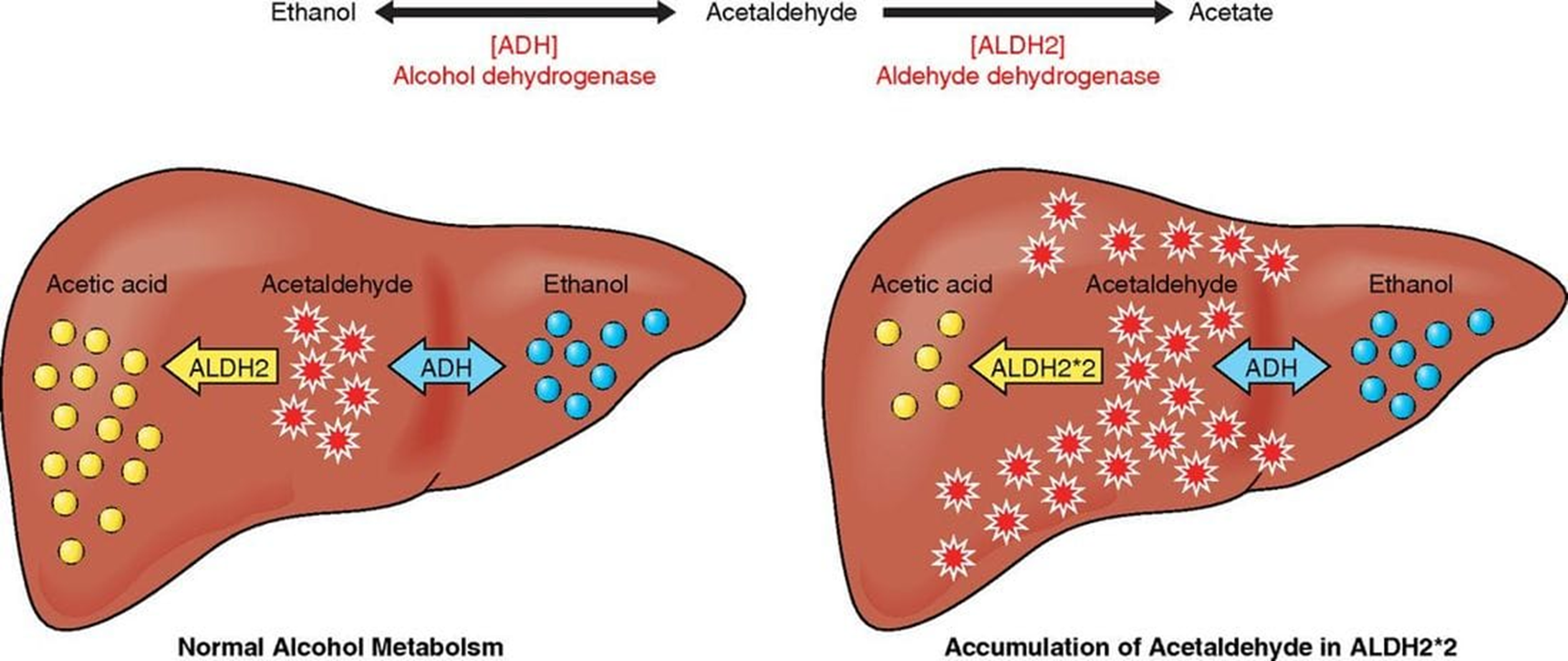 ALDH2 has one domain that assists with its main function of aldehyde dehydrogenase
Aldedh
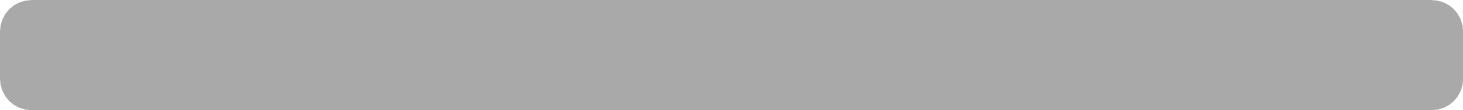 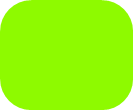 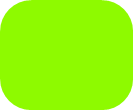 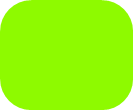 45
508
Human
517 AA
Aldedh
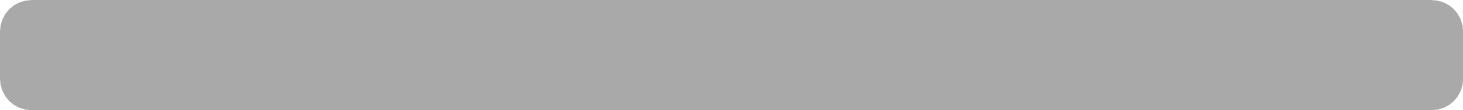 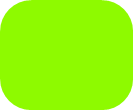 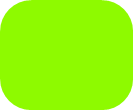 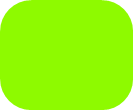 47
510
Mouse
519 AA
Aldedh
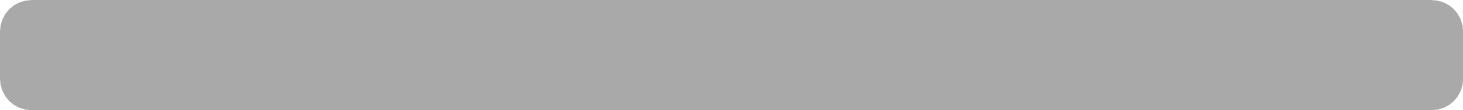 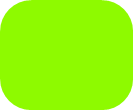 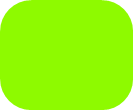 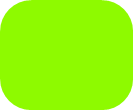 Arabidopsis
66
528
538 AA
Aldedh
Drosophila
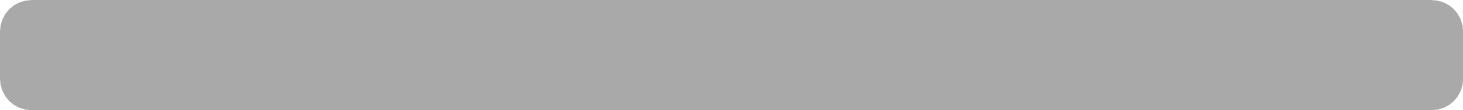 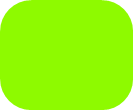 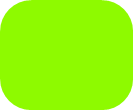 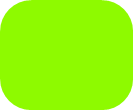 48
511
520 AA
Aldedh
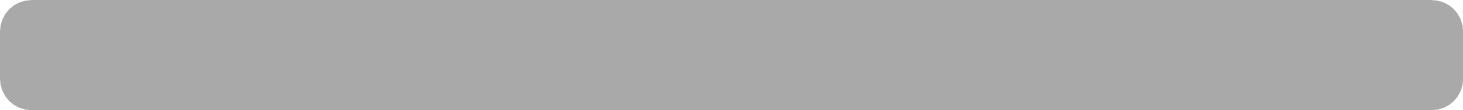 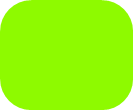 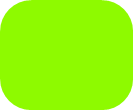 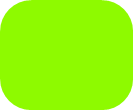 C. elegans
42
505
514 AA
Aldedh
D. rerio
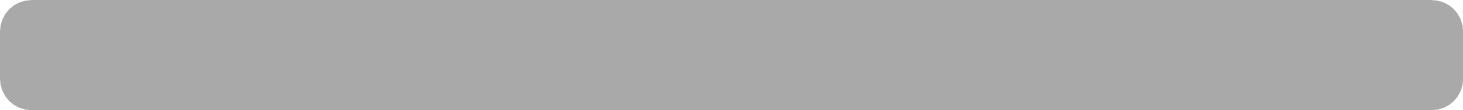 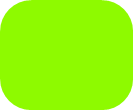 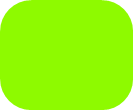 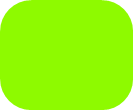 44
507
516 AA
How are the ALDH2 homologs related?
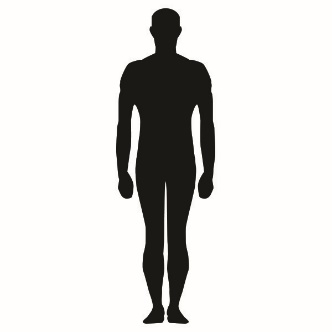 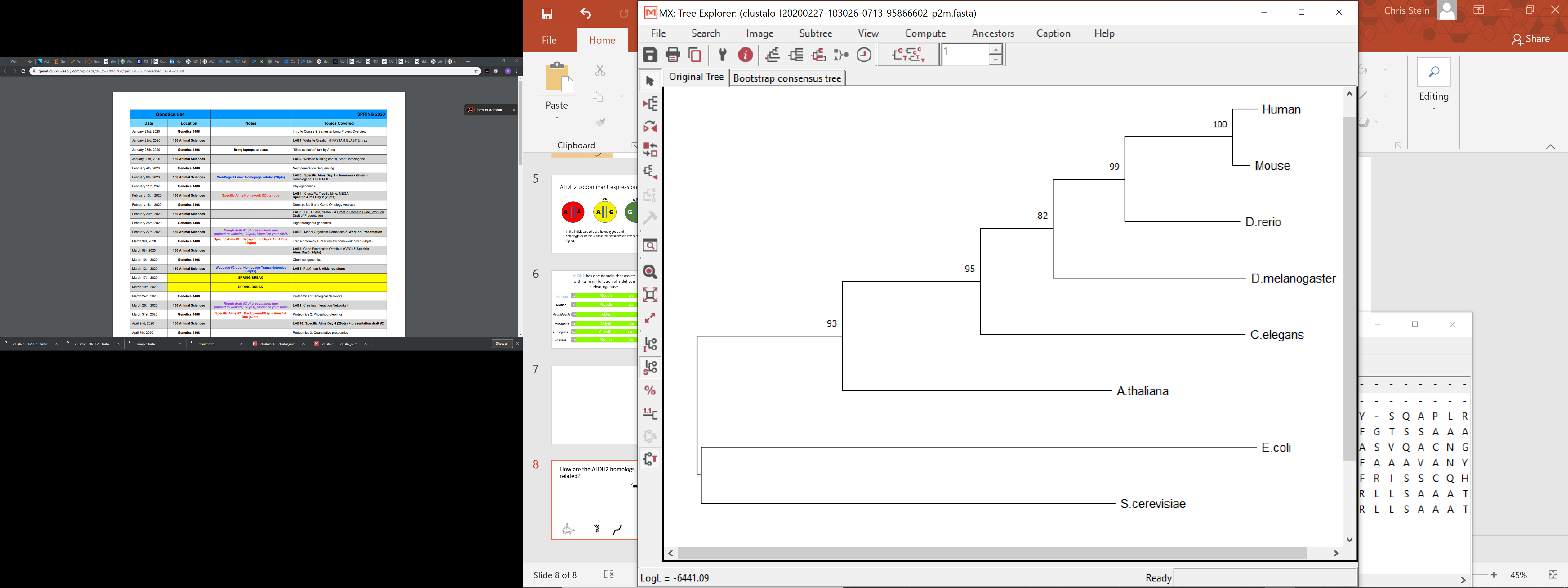 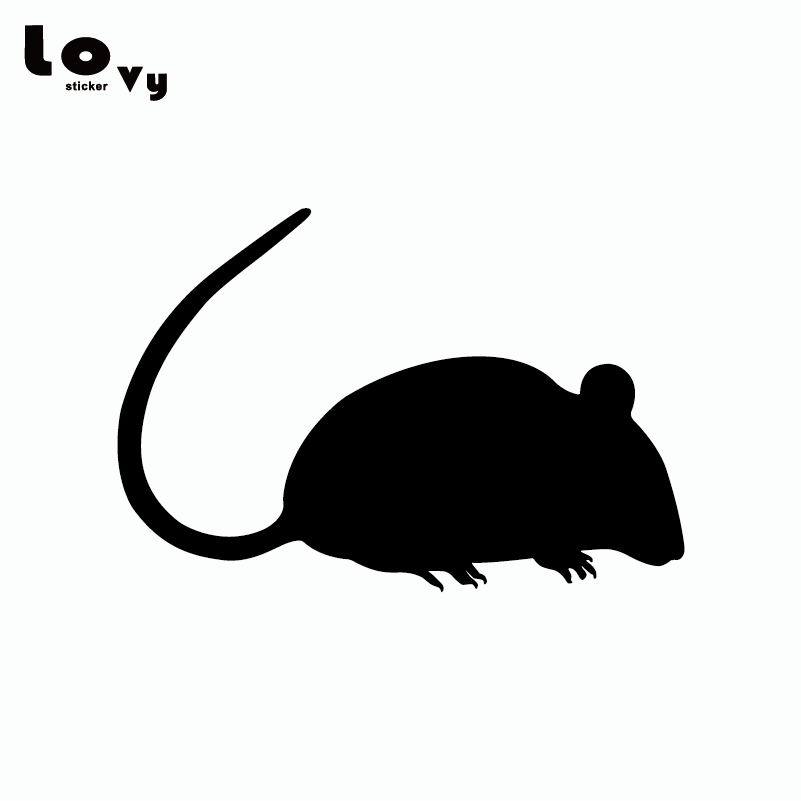 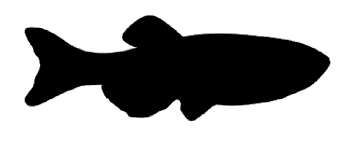 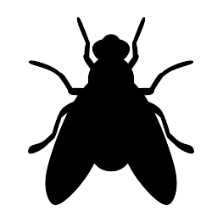 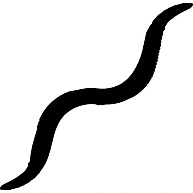 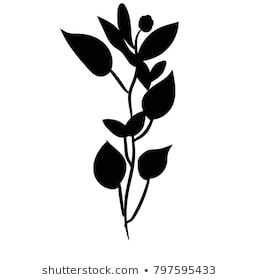 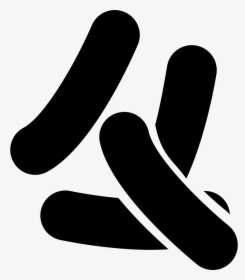 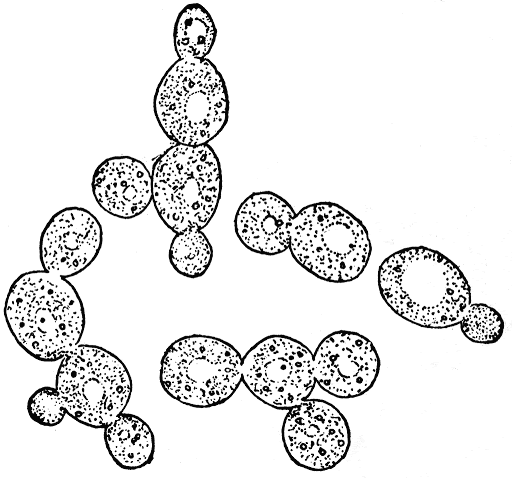 What model organism should be used?
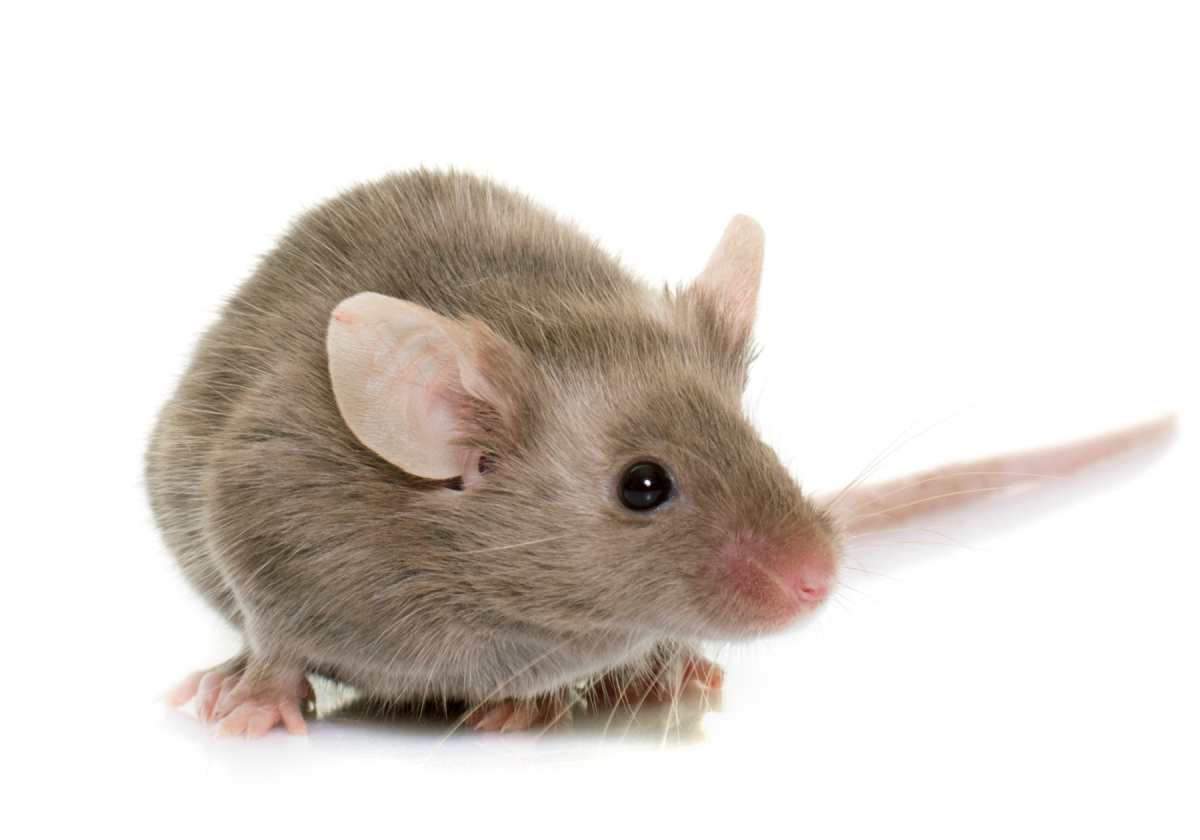 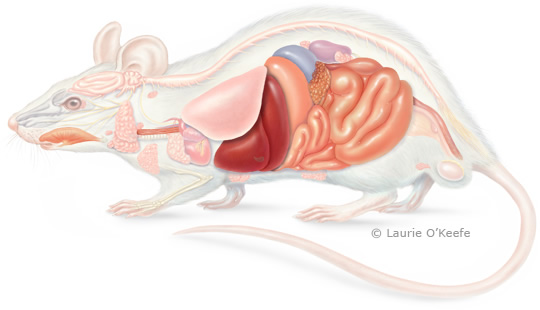 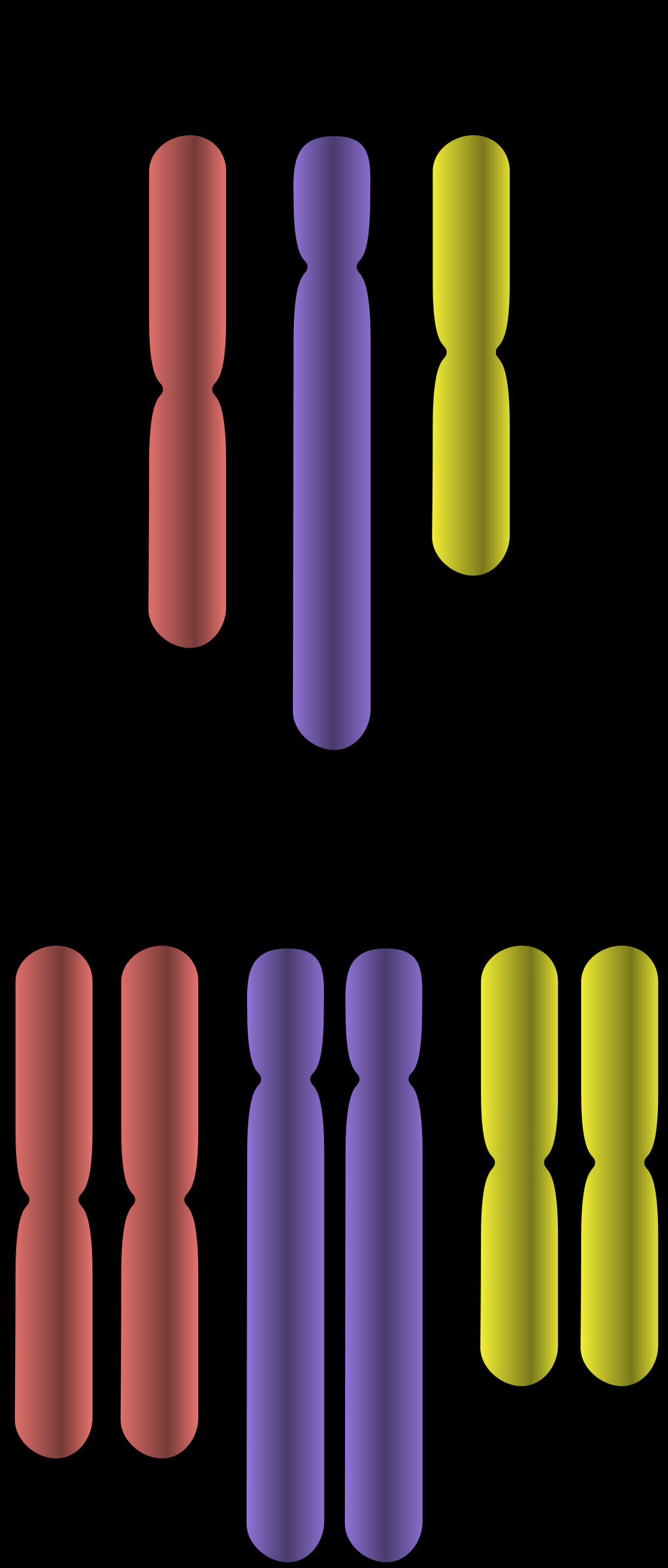 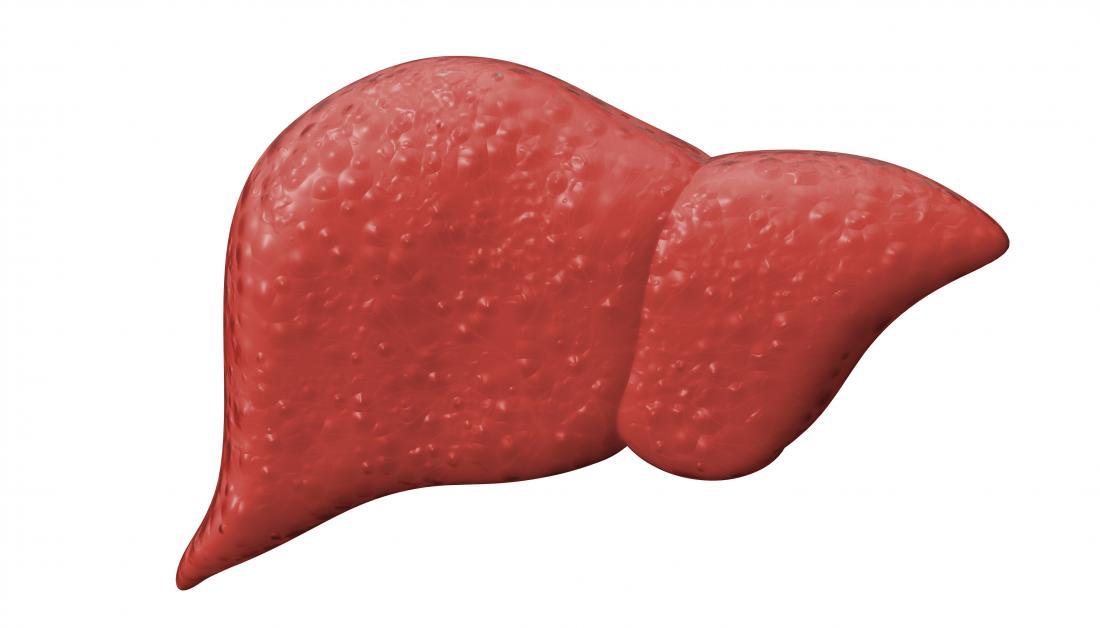 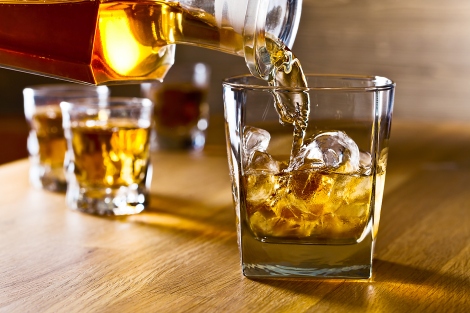 Primary goal
To determine alternative genes that can assist in the metabolization intermediates in the ethanol metabolism pathway.
References
https://www.thechhe.com/articles/alcohol-intolerance-the-cause-of-your-symptoms
https://www.saintjohnscancer.org/gastrointestinal/conditions-we-treat/stomach-and-esophagus-cancer/
https://blogs.biomedcentral.com/on-medicine/2019/04/08/oral-head-neck-cancer-awareness-month-research-highlights/